العوامل الاقتصادية
اتجه بعض العلماء الى تفسير الظاهرة الاجرامية من خلال الربط بين الاوظاع الاقتصادية وبين السلوك الاجرامي.
مؤيدوا هذه النظرية يقسمون على قسمين:
 1- برأيهم العوال الاقتصادية السبب الوحيد الذي يؤدي الى ارتكاب الجريمة.كالماركسين.
2  - اما القسم الثاني يذهبون الى ان العوامل الاقتصادية عامل ثانوي وليس العامل الوحيد لان العوامل البايلوجية والنفسية هم العوامل الرئيسية لارتكاب الجريمة ( اثر رأي لومبروزو على افكارهم).
نظرية العوامل الاقتصادية WILLIEM ADRIAAAN BONGER (بونجير)
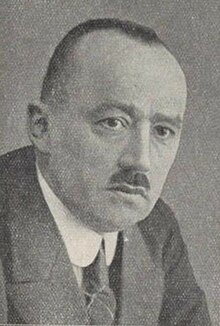 ذهب بونجير في كتابه( الاجرام والظروف الاقتصادية) الى ان النظام الرأس مالي هو العامل المسبب للسلوك الاجرامي ويؤثر سلباً على المشاعر حيث يؤدي الى الشعور بالانانية والحقد مما يدفع بعض الاشخاص الى ارتكاب الجريمة  . 
يعد الجريمة الوليد الشرعي للنظام الرأسمالي، وهي بمثابة رد الفعل ضد اللاعدالة الاجتماعية السائدة فيه
ويوضح بونجير الاسس  والمبادئ التى تقوم عليها النظام الرأسمالي  التى يعد كل منهما دافعاً الى نمط معين للسلوك الاجرامي منها:
1- الرغبة في الربح الفردي سبب لارتكاب جرائم نصب والاحتيال.
2-التنافس بين اصحاب روؤس  الاموال سبب لارتكاب جريمة بلاغ الكاذب
3- الفروق الطبقية الكبيرة بين طبقة ارباب الاعمال وطبقة العمال. سبب لارتكاب الجرائم الاقتصادية والسرقة  . وهاجم "بونجيه " النظام الرأسمالي قائلاً:"إن النظام الرأسمالي نشر فكرة استغلال الإنسان لأخيه الإنسان، واستخدم الأطفال والنساء في العمل، وجسد فكرة الطبقية في المجتمع التي تؤدي إلى العداوة والحقد والحسد والصراع من جانب الفقراء
4- ان  نظام الرأس مالي عامل غير مباشر لارتكاب الجرائم الجنسية.
مزايا نظرية بونجير: 
1- ان بونجير اصاب في القول ان العوامل الاقتصادية  يؤثر على ظاهرة اجرامية فقد اثبت علماء الاجرام ان التطور الذي طرأ على اوروبا خلال قرن 19 قد اثر كثيراً على سلوك الافراد في تلك الفترة ، كما اثبتت الدراسات الاحصائية ان تحسين الحالة الاقتصادية افضى الى تقليل جرائم الاموال والعكس صحيح  .
نقد نظرية بونجير
1- عجز هذه النظرية من الاحاطة بالسلوك الاجرامي من كافة جوانبه فجرائم الاموال لا تمثل كل انواع الجرائم ، حيث هناك جرائم اخرى  لايكون هدف الجاني من اقترافها تحقيق الكسب الحرام كجرائم القتل والضرب  والجرائم الاخلاقية.
2- حسب هذه النظرية ان كل من يعيش في ظل النظام الرأسمالي يجب ان يقترف الجريمة بالنظر للربط المحكم بين الاوضاع  الاقتصادية السائدة وبين السلوك الاجرامي ولكن هذا غير صحيح 
لانه اثبت علمياً ان الاشخاص الذين يعيشةن في ظل هذه الاوضاع بعيدين في سلوكهم عن الجريمة
3- وفقاً لهذه النظرية يجب ان يكون المجتمعات ذات النهج الاشتراكي خالياً من الجريمة ولكن هذا غير الصحيح فالمجتمع السوفيتي الذي يمثله طليعته المجتمعات الاشتراكية لم ينجح في استئصال جذور الجريمة من افراده .